TIẾNG VIỆT 2
Tập 1
Tuần 13
Chữ hoa L
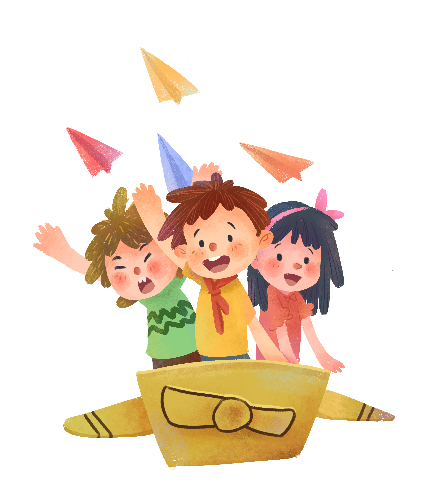 KHỞI ĐỘNG
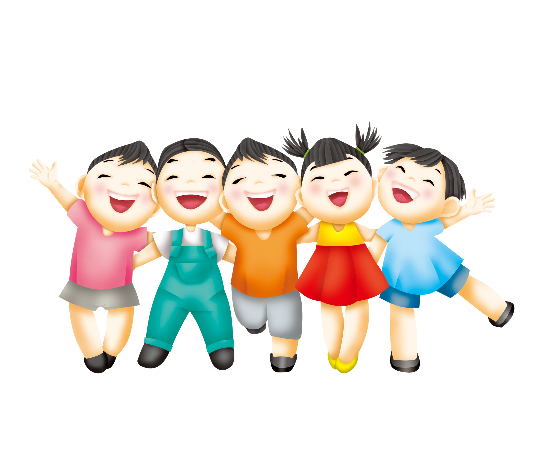 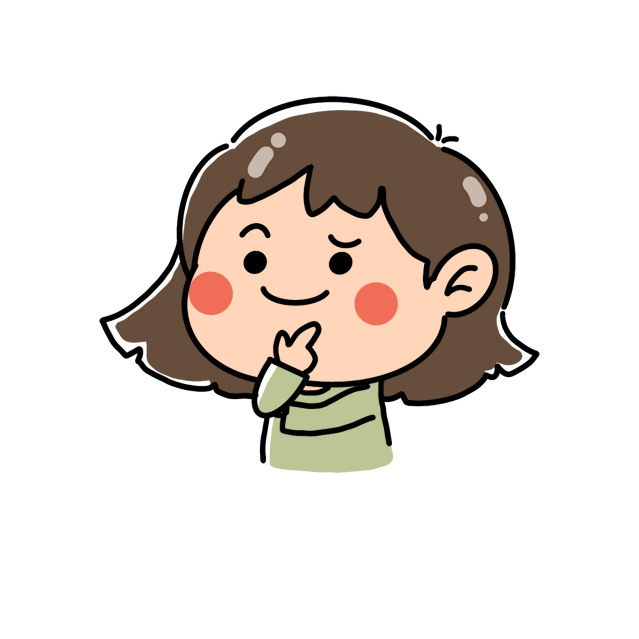 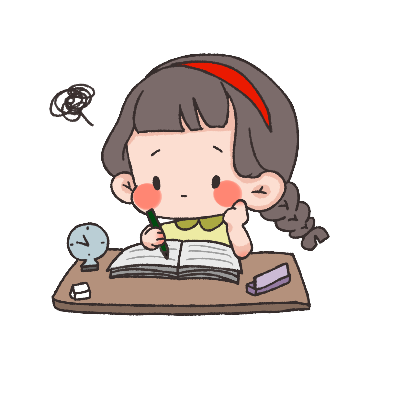 Thứ … ngày… tháng… năm 2021
Tập viết
Tiết trước chúng ta học bài gì?
a) Quan sát và nhận xét:
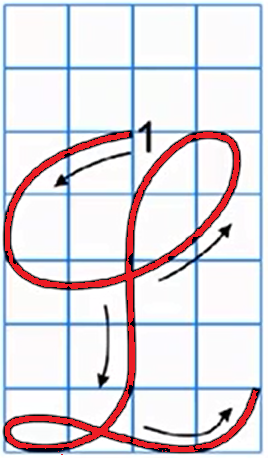 + Chữ hoa e lờ có độ cao mấy li?
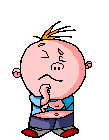 Chữ hoa K
+ Gồm có mấy nét?
1
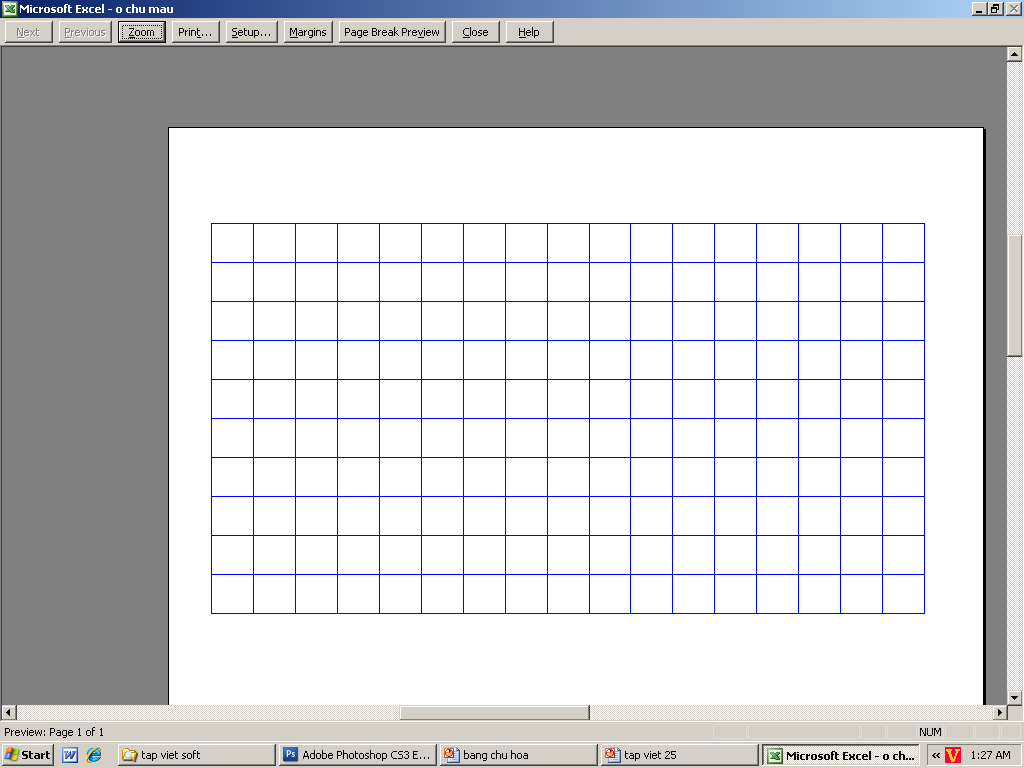 Chọn ý đúng nhất:
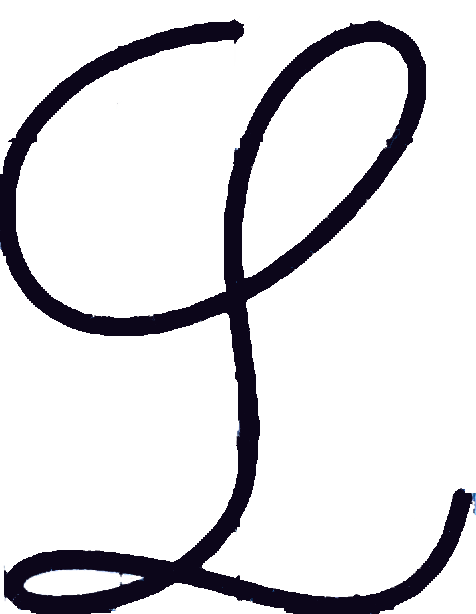 *Con chữ L  cỡ vừa 
rộng mấy ô li ?
a) 4 ô li
b) 5 ô li
c) 6 ô li
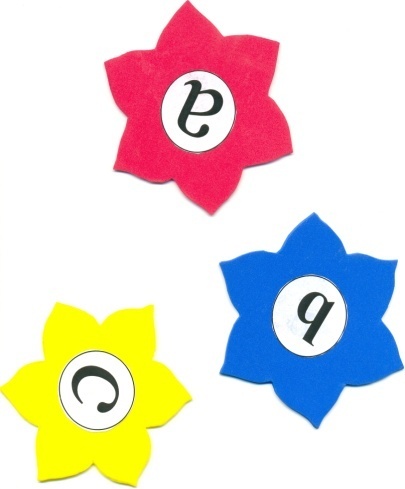 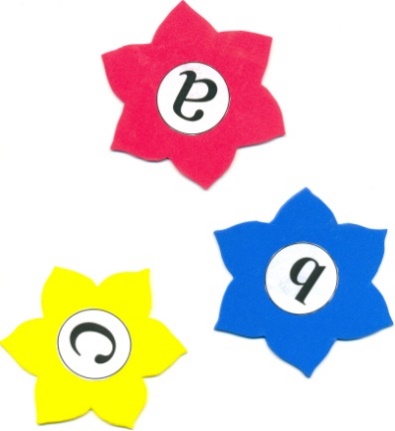 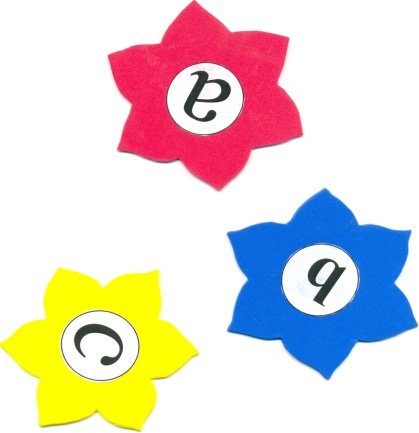 Chọn ý đúng nhất:
1
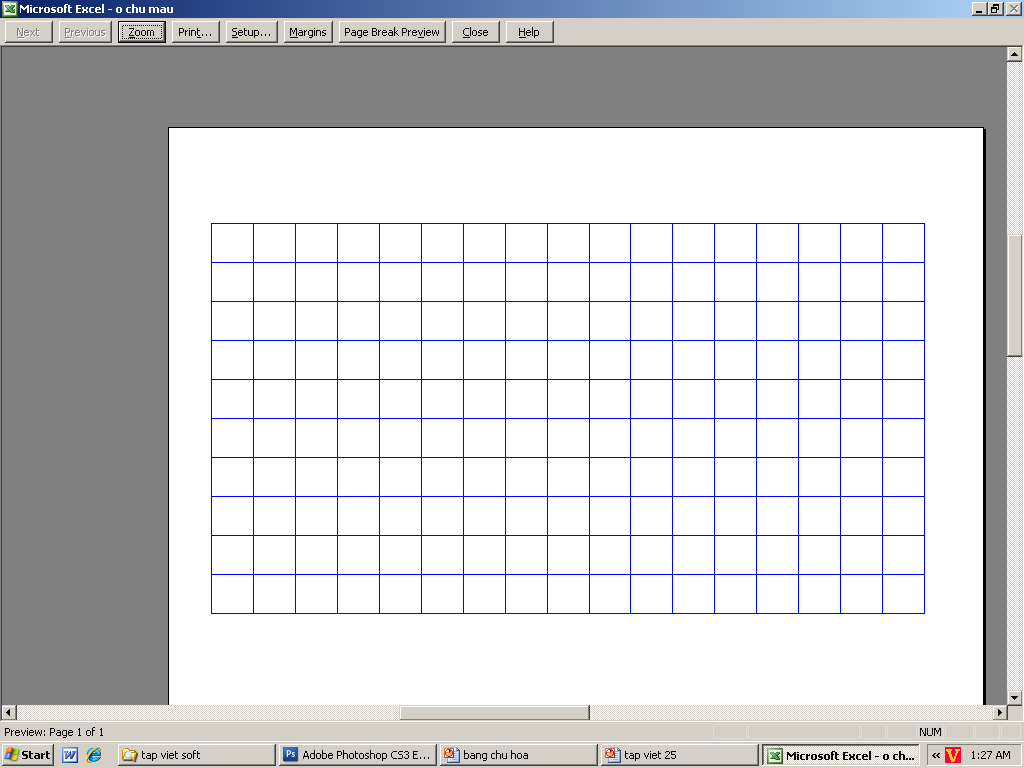 *Con chữ L  cỡ vừa 
gồm mấy nét?
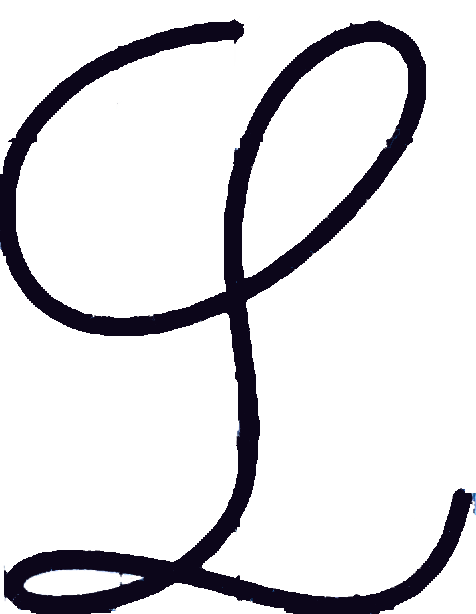 a) 1 nét
b) 2 nét
c) 3 nét
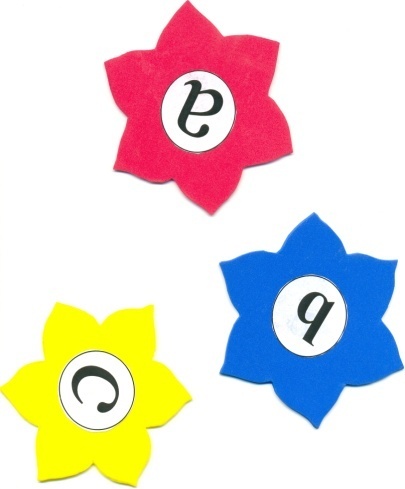 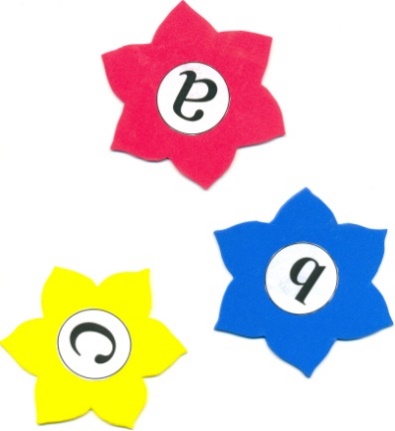 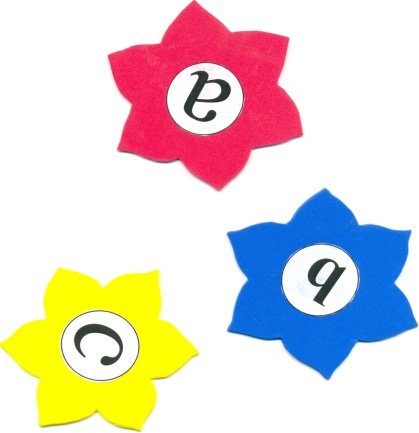 Nét lượn dọc (lượn hai đầu)
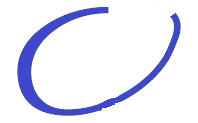 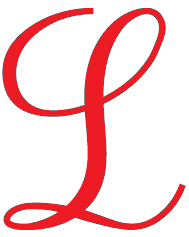 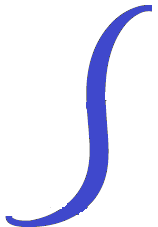 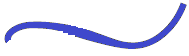 Cong dưới
Nét lượn ngang
- Đặt bút trên đường kẻ 6, viết một nét cong lượn trở lên đường kẻ 6, chuyển hướng bút viết tiếp nét lượn dọc (lượn hai đầu); đến đường kẻ 1 thì chuyển hướng bút, viết nét lượn ngang (lượn hai đầu), tạo một vòng xoắn nhỏ ở chân chữ. Dừng bút tại đường kẻ 2.
1
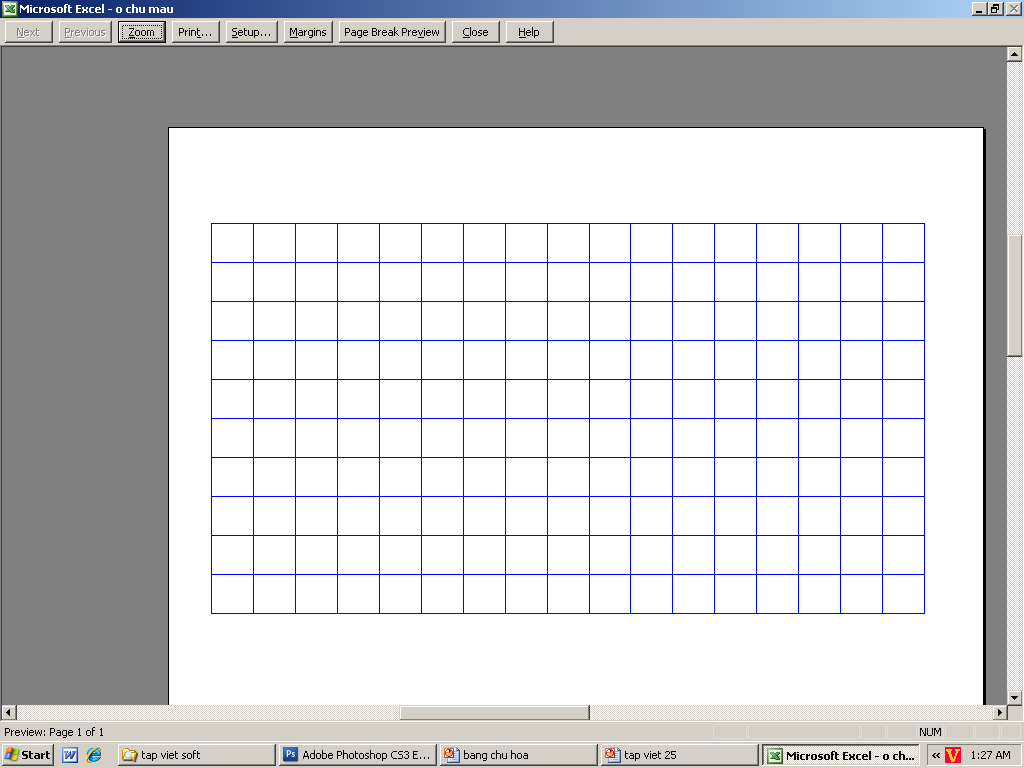 6
5
1
4
2
3
5
3
2
4
1
Thứ … ngày… tháng… năm 2021
Tập viết                  Chữ hoa L
Thứ … ngày… tháng… năm 2021
Tập viết                  Chữ hoa L
Viết bảng con
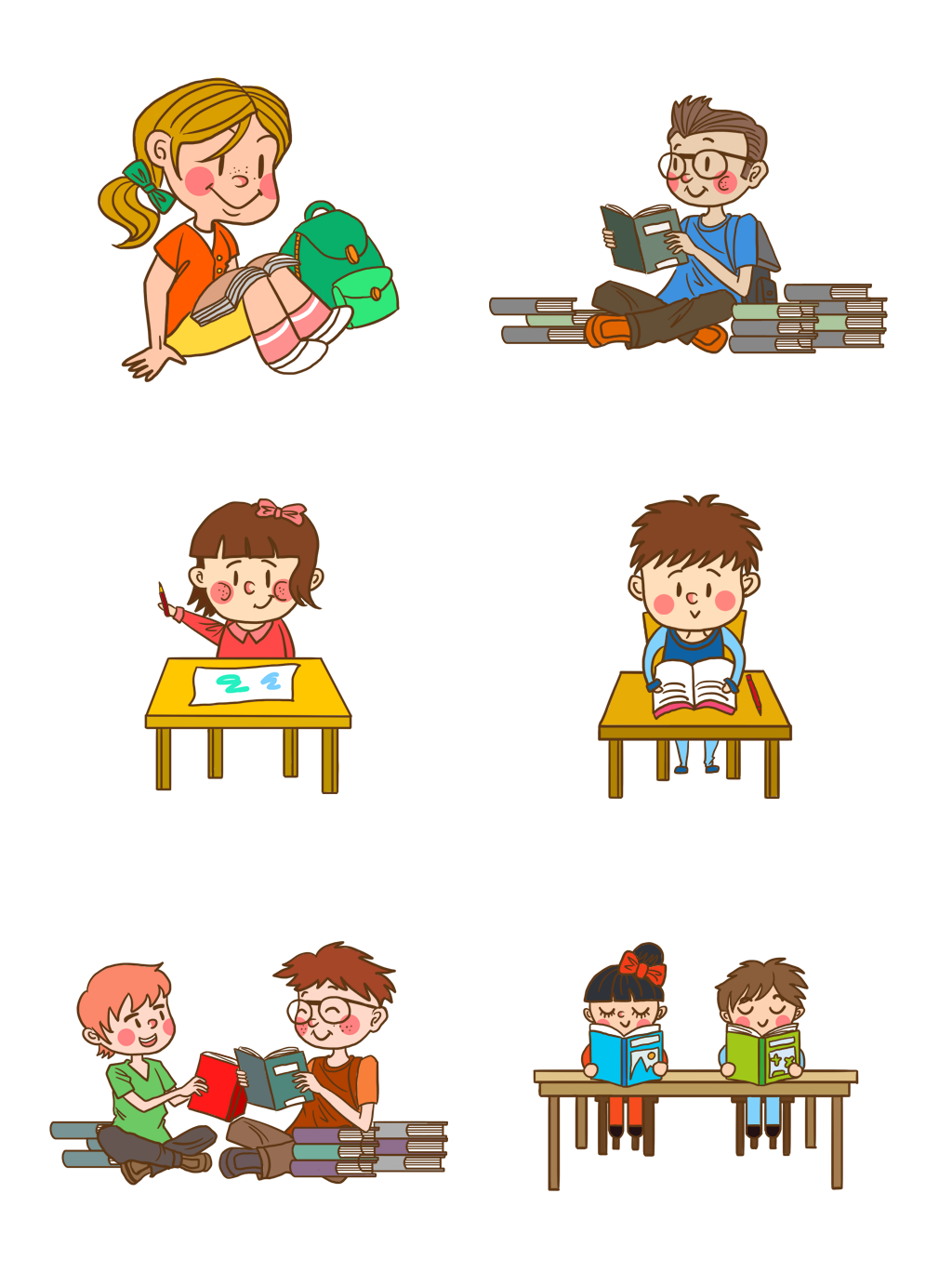 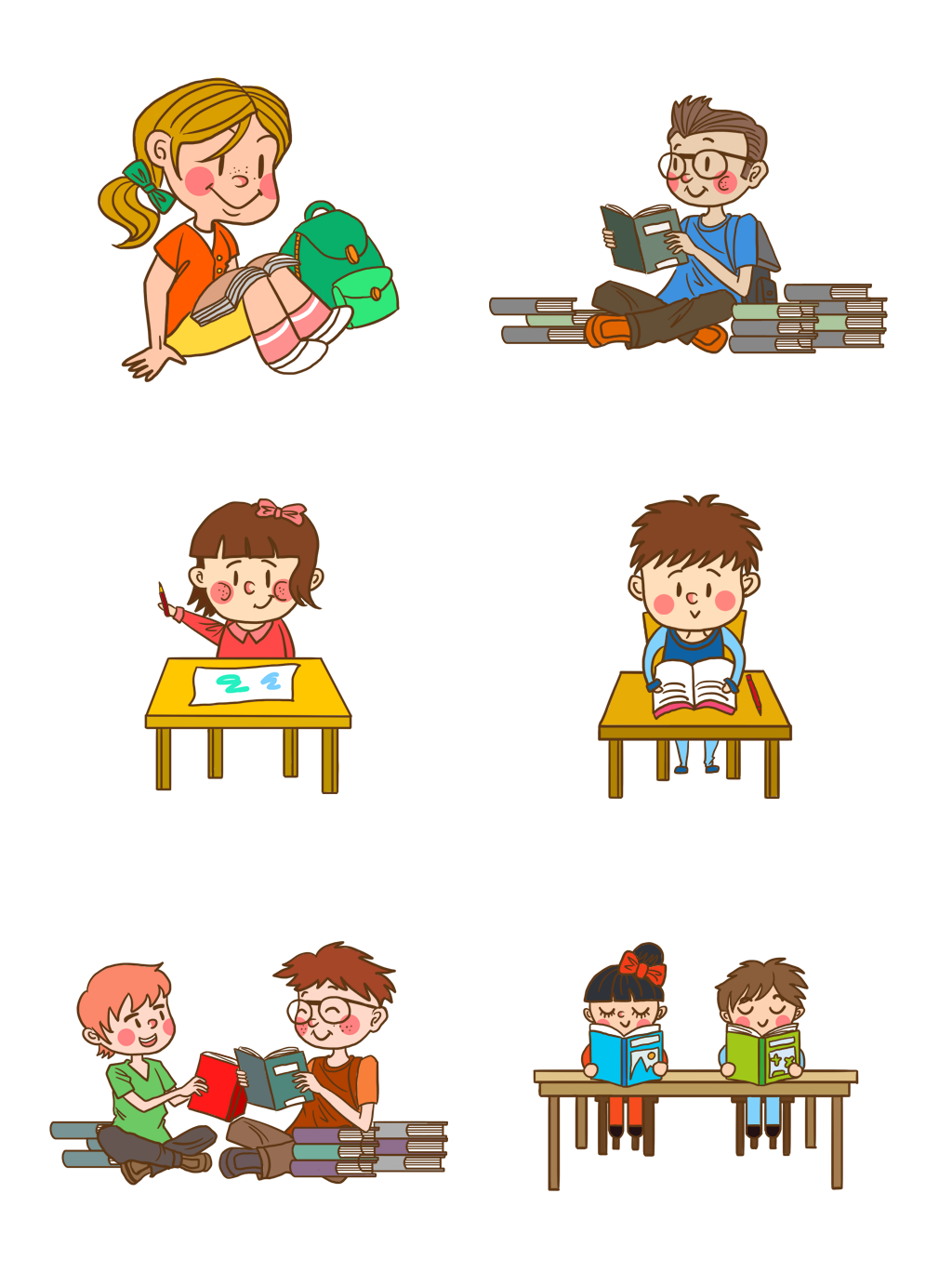 Viết bảng con chữ L hoa cỡ vừa
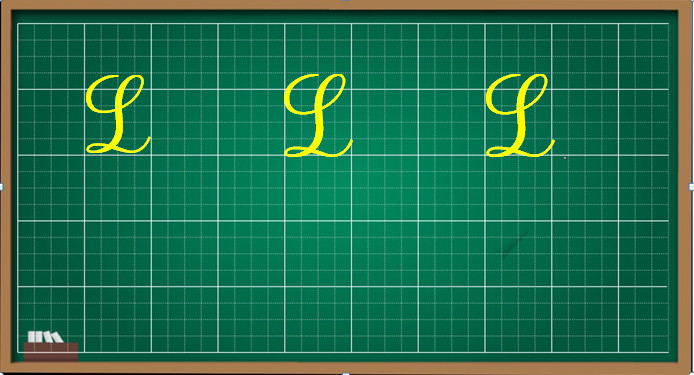 Viết bảng con chữ L hoa cỡ nhỏ
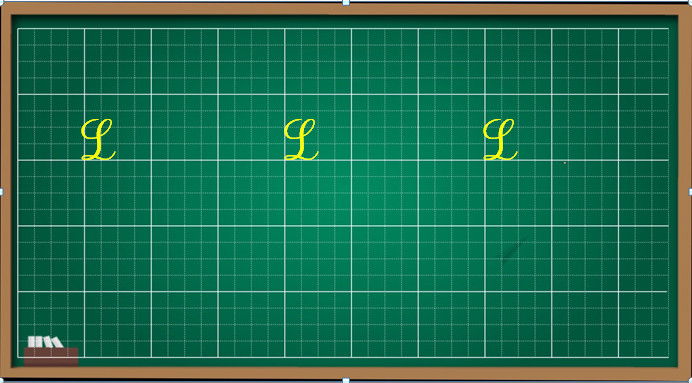 Viết câu ứng dụng:
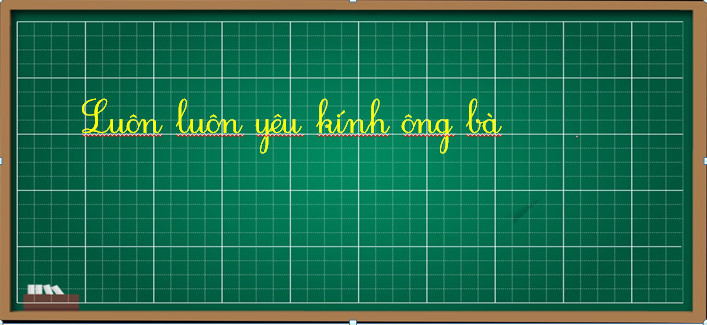 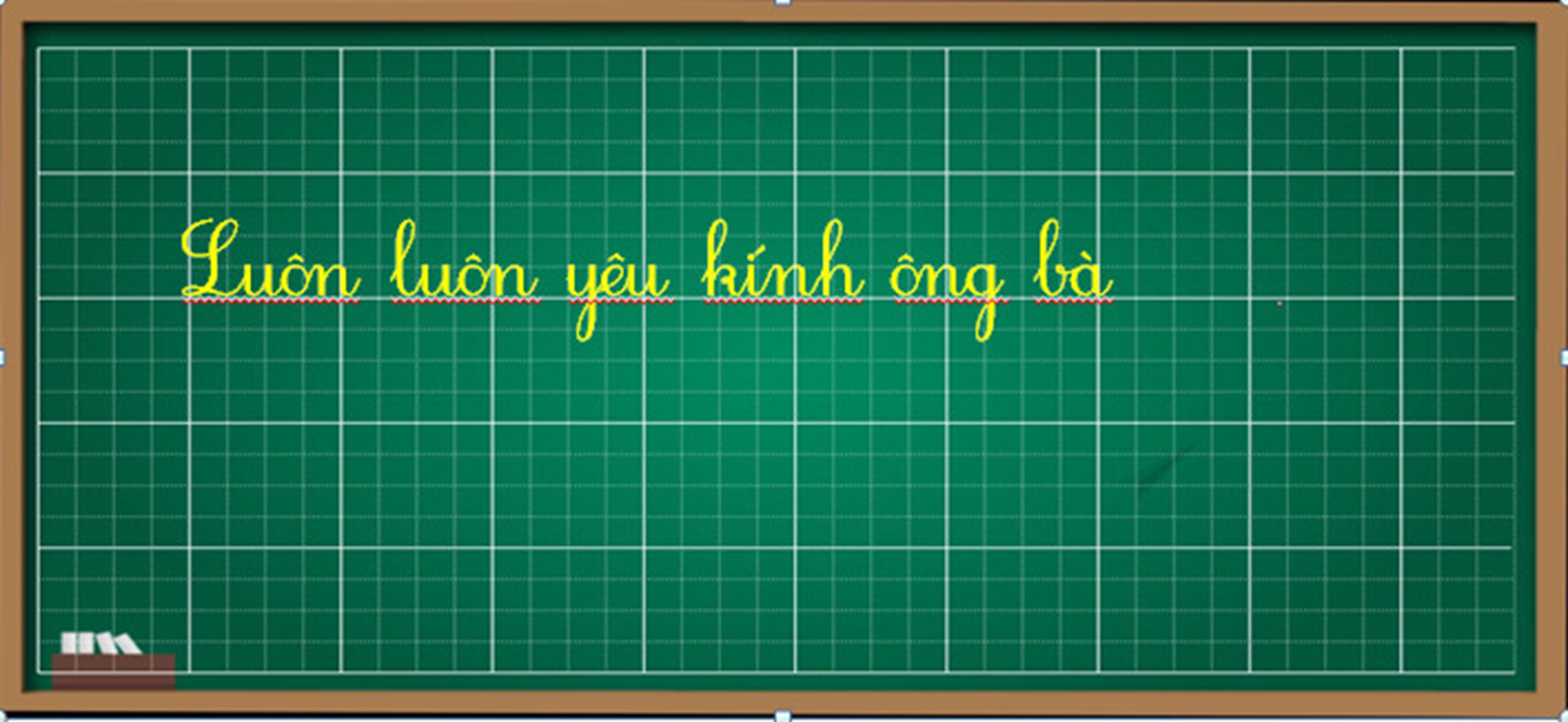 - Trong câu ứng dụng trên, chữ nào được viết hoa?
- Chữ L được viết hoa.
- Những chữ nào viết với độ cao 2,5 ô li?
- Chữ l, y, k, g, b.
- Những chữ nào viết với độ cao 1 ô li?
- Chữ u, ô, n, ê, I, a.
Thực hành viết vở
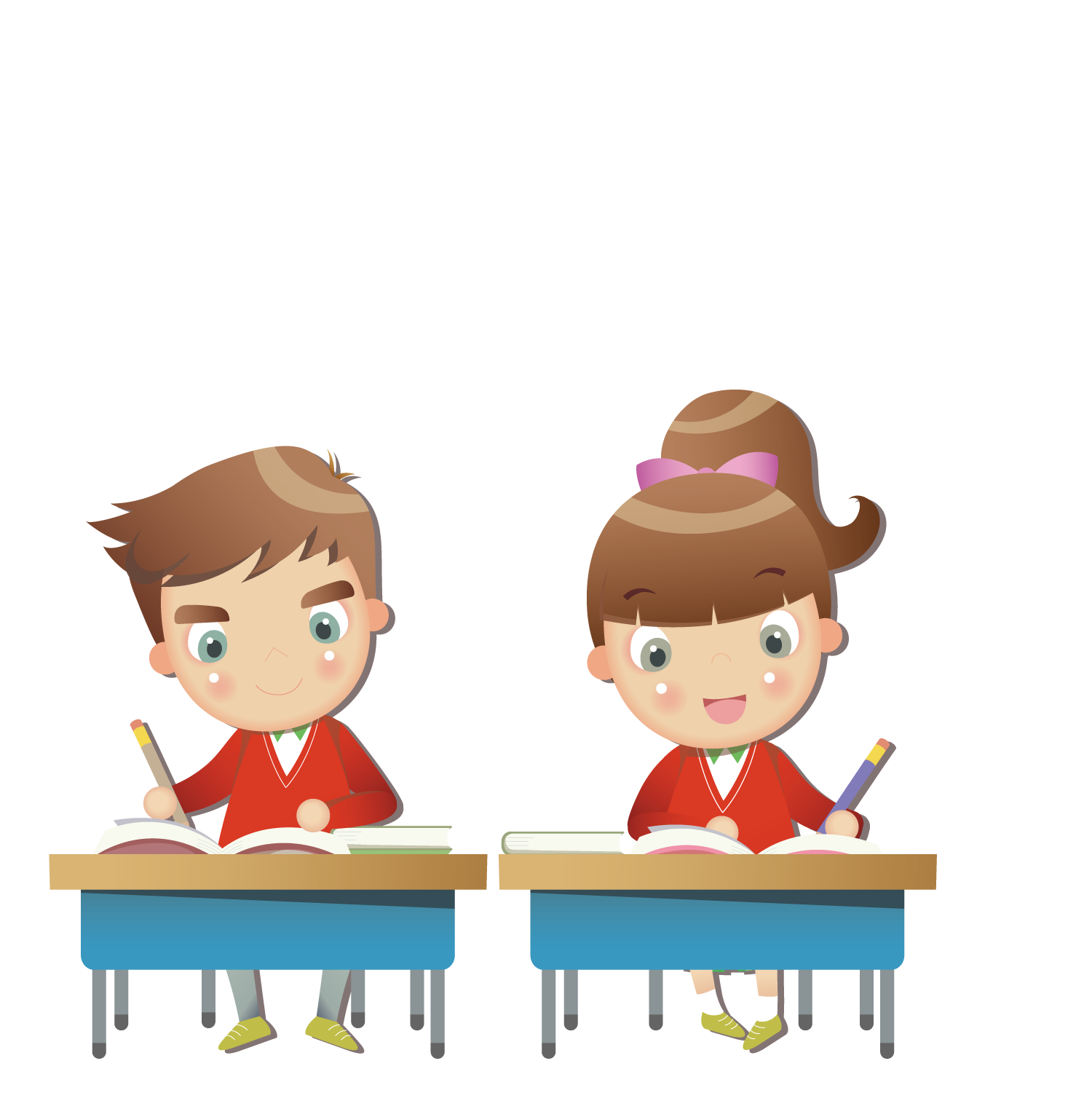 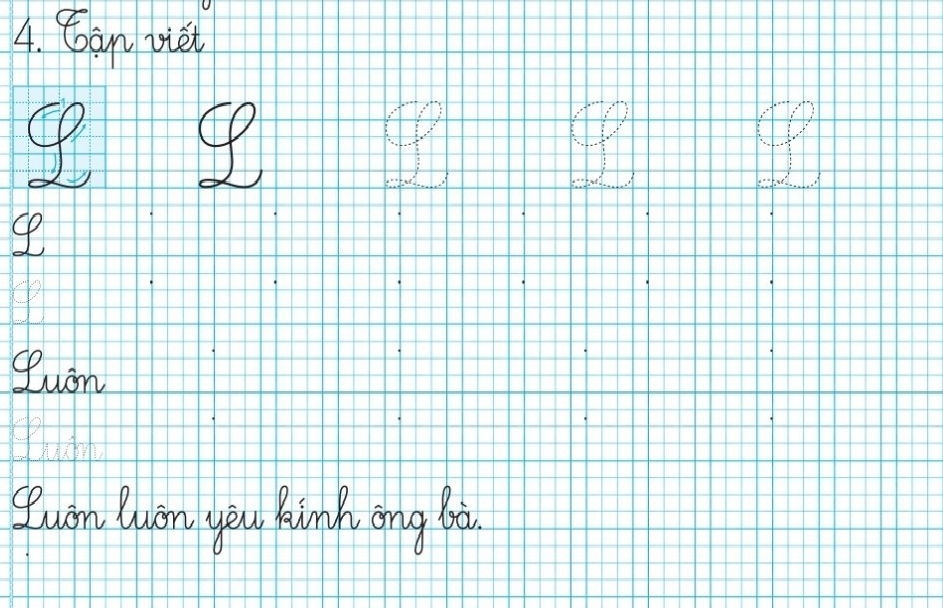 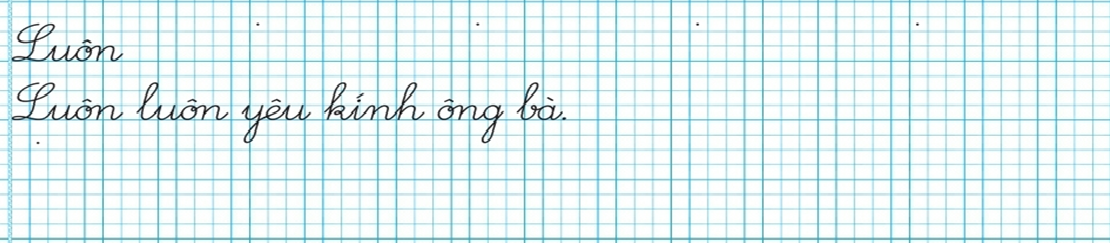 Hoc10 chúc các em học tốt!